UNIT III
Meaning of Project
A project is a scheme, design, a proposal  of something intended or devised to be achieved.

A project is defined as a specific, finite activity that produces an observable and measurable result under certain preset requirements.
Definition of project
According to Encyclopedia of Management, “A project  is an attainment of a goal – the successful completion of a development project on time within budget, in conformance with pre-determined programme specifications”.

Newman define that “A project typically has a distinct mission that is designed to achieve and a clear termination point, the achievement of the mission”.
Project management
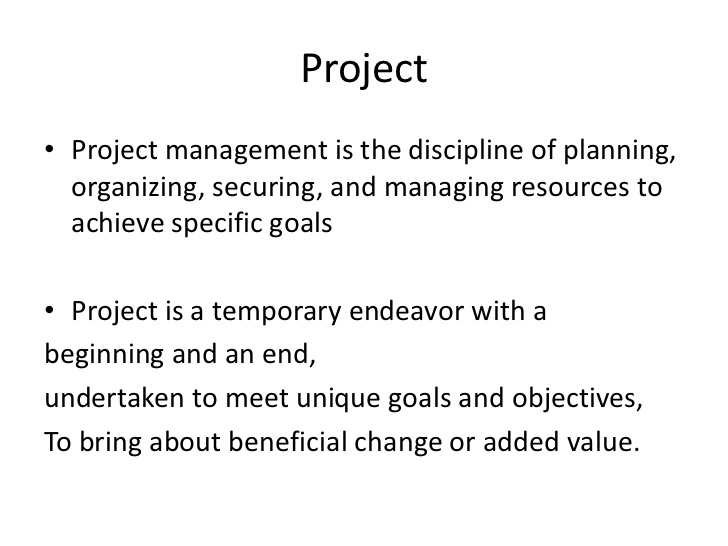 Characteristics of project
Attributes of project
A course of action

Specific objectives

Definite time perspective
Classification of projects - 1
Quantifiable projects
Projects for which quantitative assessment of benefits can be made

Non-quantifiable projects
Quantitative assessment of benefits cannot be made
Classification of projects - 2
Sectoral projects
Agriculture and allied sector
Irrigation and power sector
Industry and mining sector
Transport and communication sector
Social services sector
Miscellaneous sector
Classification of projects - 3
Techno – economic projects
Factor intensity – oriented classification 
Capital intensive or Labour intensive projects

Causation – oriented classification
Demand based / raw-material based / skill / other inputs projects

Magnitude  - oriented classification
Based on investment – Large / Medium / Small scale projects
Classification of projects - 4
Financial institutions classification
Other Classification
Short term vs Long term – 1 year, more than 1 year
Large, medium, small – size, complexity
Type and area – technical, organizational, economical, social, mixed
Sequential vs Parallel – with order, without order
External vs Internal
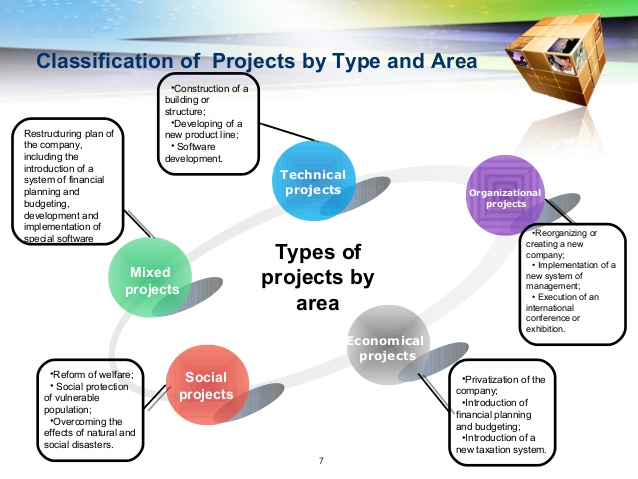 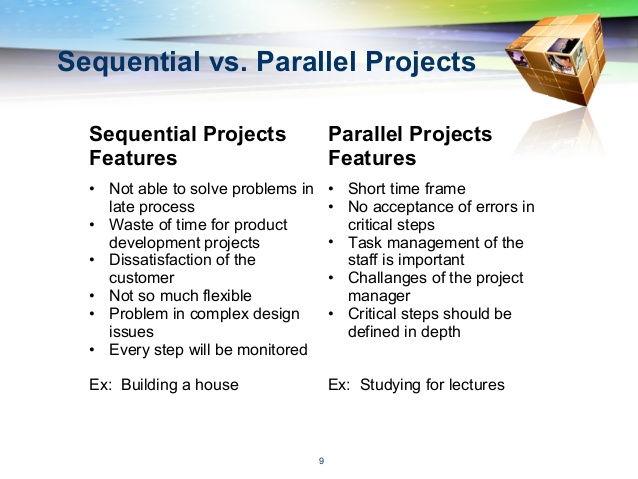 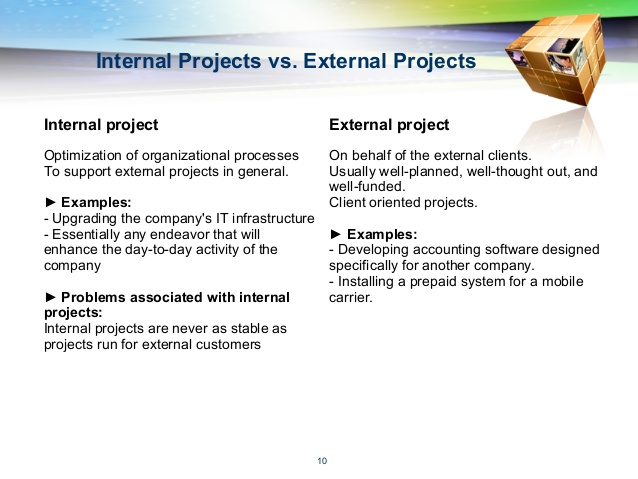 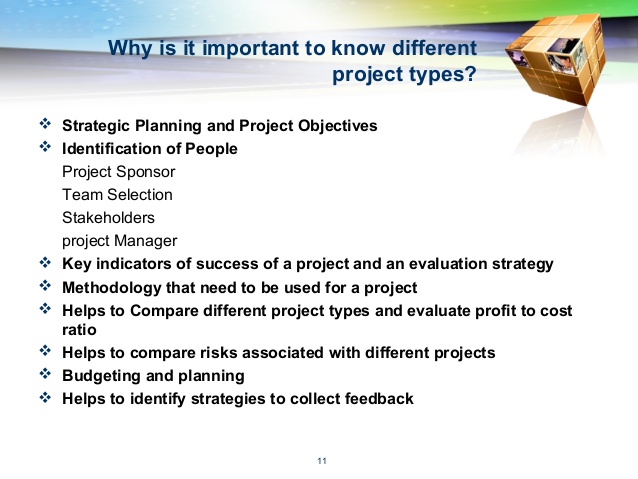 Project Life cycle
Conceptual phase

 The   first  phase,   the   conceptual   phase,   includes   the 
preliminary evaluation of an idea.

 It is a preliminary analysis of risk and the resulting impact on the time, cost, and performance requirements, together with the potential impact on company resources. 

 The conceptual phase also includes a "first cut" at the feasibility of the effort.
Definition phase

The definition phase is primarily a refinement of those areas considered in the conceptual phase. 

The resources required by the project should be defined along with time, cost and performance estimates. 

Project estimation is essential where costs are quantified, as this information is needed to establish whether or not the project should proceed.
Planning and organizing phase

The key to a successful project is in planning. 

Many people fail to realise the value of a project plan in saving time, money and for avoiding many other problems.

This phase also includes the development of manuals, plans and other documentation that will support the end product in its live environment.
Implementation phase

Preparation of specifications for equipment and machinery, ordering of equipment, lining-up construction contractors, issue of construction drawings, etc takes place at this phase.

80-85% of project work is done in this phase only.
Project clean-up phase / Divestment phase

The divestment phase involves the reallocation of resources that are no longer required by the current project. 

The end-product of any project will have a finite lifespan and therefore its ability to generate revenue will be limited. 

It is therefore important to retain the services of staff and other resources that can be used in forthcoming projects. 

This phase also incorporates the post implementation evaluation of the delivered end-product, and this should serve as input to the conceptual phase of future projects.
Project Manager
A project manager is a person who has the overall responsibility for the successful initiation, planning, design, execution, monitoring, controlling and closure of a project.
Responsibilities of a project manager
Developing the project plans
Managing the project stakeholders
Managing communication
Managing the project team
Managing the project risk
Managing the project schedule
Managing the project budget
Managing the project conflicts
Managing the project delivery
Role of project Manager at each phase of project
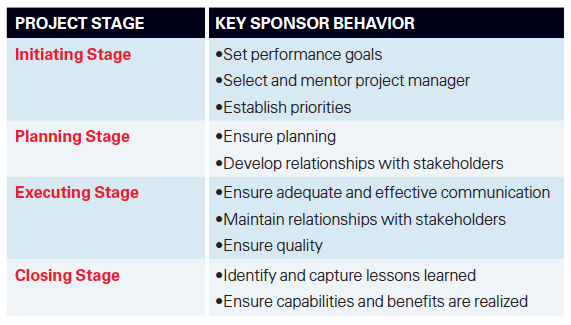 Functions of a project manager
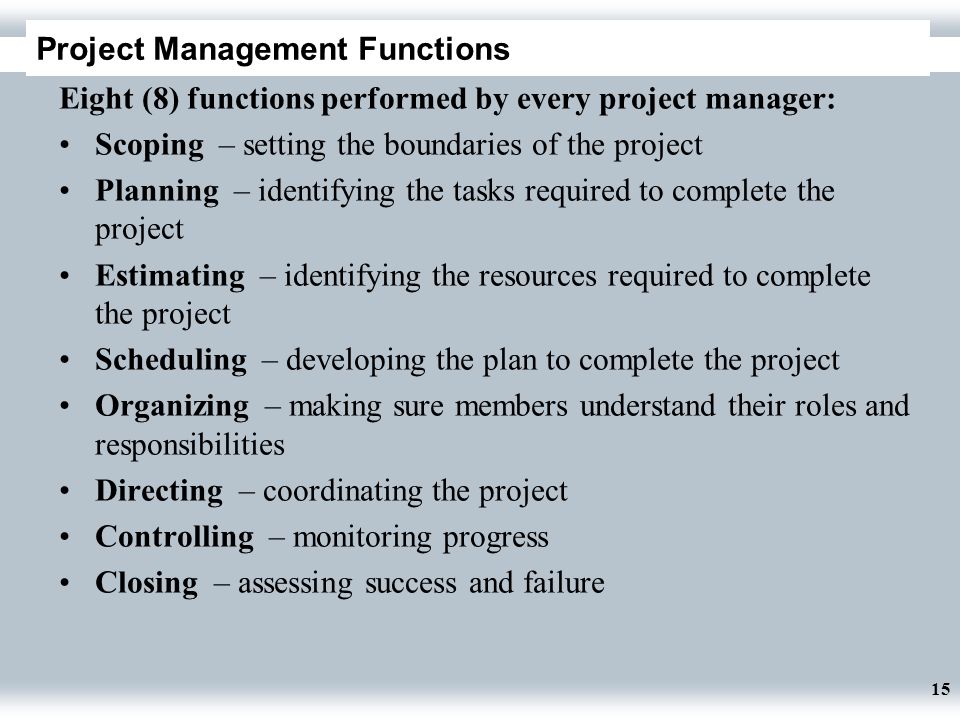